СП «Детский сад № 2» ГБОУ СОШ № 2 «ОЦ» 
с. Большая Черниговка
ЗИМУЮЩИЕ ПТИЦЫ
Электронное демонстрационное пособие 
для детей среднего дошкольного возраста
Воспитатель: Л.В. Захаркина
2012 г.
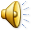 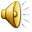 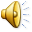 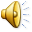 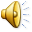